DEMOCRACIA
GUIÓN
Formas de organización política.

Características básicas de un sistema democrático. Robert A. Dahl.

Orígenes históricos de la democracia: ATENAS.
A.- Formas de organización política.
La democracia: rareza histórica.
Rareza incluso hoy en día.

¿Es intuitivo?
Grupos de amigos.
Equipos deportivos.
Grupos de trabajo.
LOST.

Dictar órdenes; hacerlas cumplir; ostentar poder.
Azul pálido: + democracia.
Azul oscuro: - democracia.
1ª Reflexión política: Platón y Aristóteles.
Tres tipos:
Monarquía: gobierno de uno solo.
Aristocracia: gobierno de unos pocos.
Democracia: gobierno de todos.
Tres degeneraciones.
Tiranía: el monarca gobierna para su beneficio.
Oligarquía: beneficio de los oligarcas.
Democracia: el arbitrio de la mayoría sobre las leyes.
Monarquía y aristocracia.
Monarquía: 
Hereditario.
Legitimación de la monarquía:



Aristocracia:
Un pequeño grupo que es superior al resto.
Legitimación de la aristocracia:
Parentesco con dioses.
Parentesco con antiguos habitantes.
Cultura.
Fuerza.			Linaje.
Religión.		Herencia.
Riqueza.		Cultura.
Mejor gobierno según Platón y Aristóteles.
Platón:
El gobierno de los mejores: Mito de la Caverna.
Primero estudiar filosofía.
Respeto a las leyes.

Aristóteles: 
Una democracia de las clases medias.
Alejado de los excesos de los pobres y los ricos. TERMINO MEDIO.
Cualquier forma, si respeta las leyes, es buena.
Toda forma es buena si se adapta a las condiciones históricas.
Requisito: procurar prosperidad material, vida virtuosa y feliz.
S. XVIII	Separación de poderes.
Locke, Montequieu, Rousseau …
Poder Legislativo: establece las leyes que regulan el comportamiento de los individuos.
Poder Ejecutivo: ejecuta las leyes. Coordina medios, instituciones, personas… Gobierno.
Poder Judicial: dirime en disputas conforme a la ley. La interpretan.

Evita la concentración de poder (degeneraciones).
La libertad no admite la unión de ellos.
La espada de Damocles
¿Es deseable el poder?
Defectos de los sistemas no democráticos.
No hay participación de los gobernados en las decisiones que les atañen.
No hay control sobre el gobernante
¿Voz y voto?
No hay igualdad en leyes y derechos.
Clases sociales (riquezas, derechos, deberes).
Corrupción.
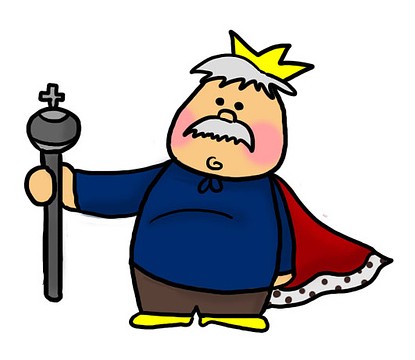 SÚBDITOS
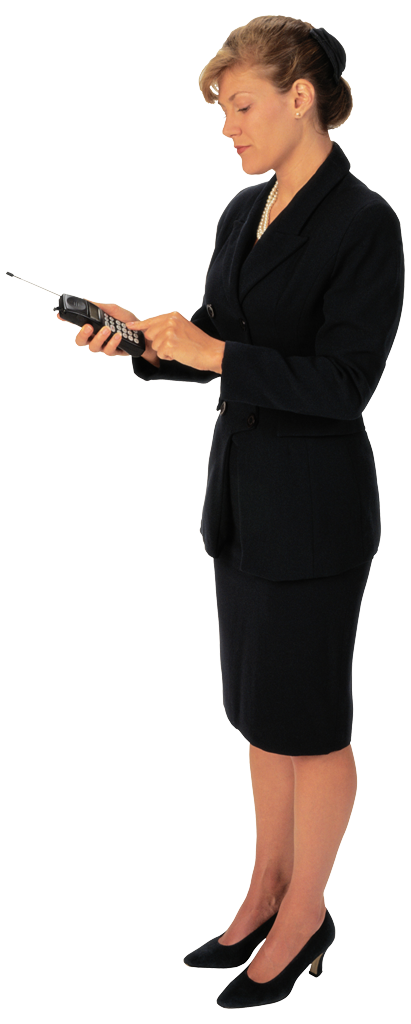 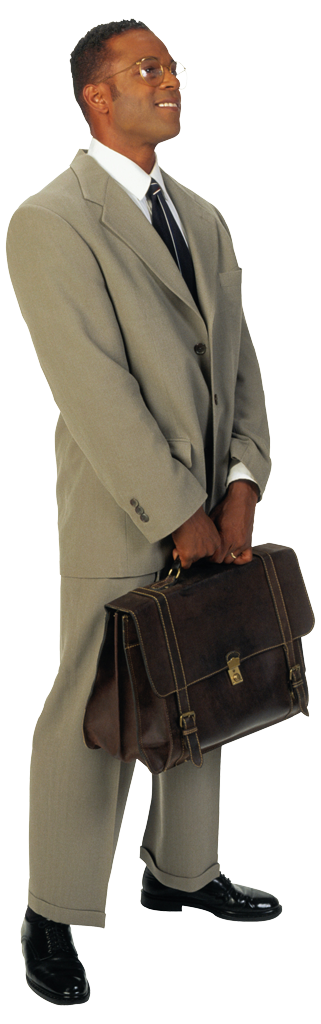 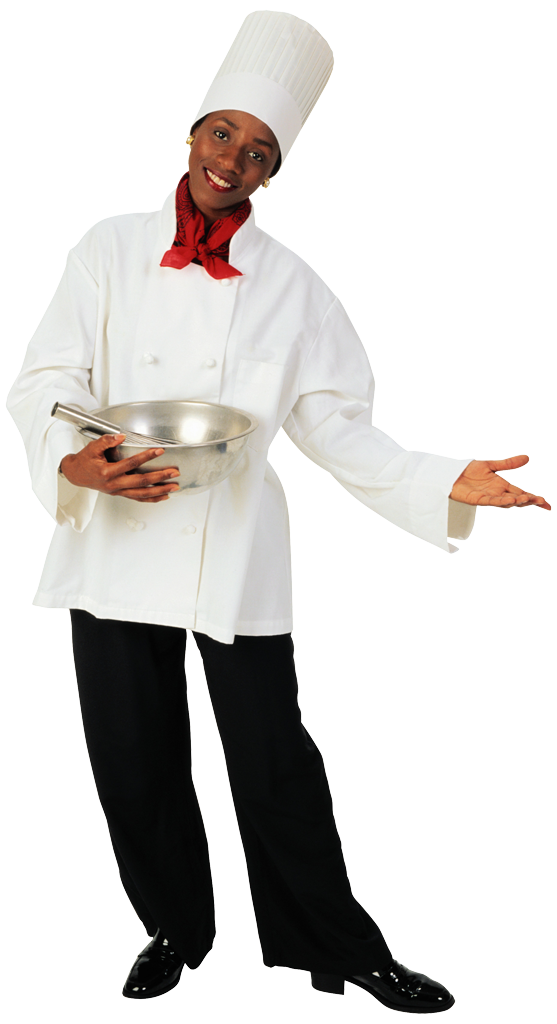 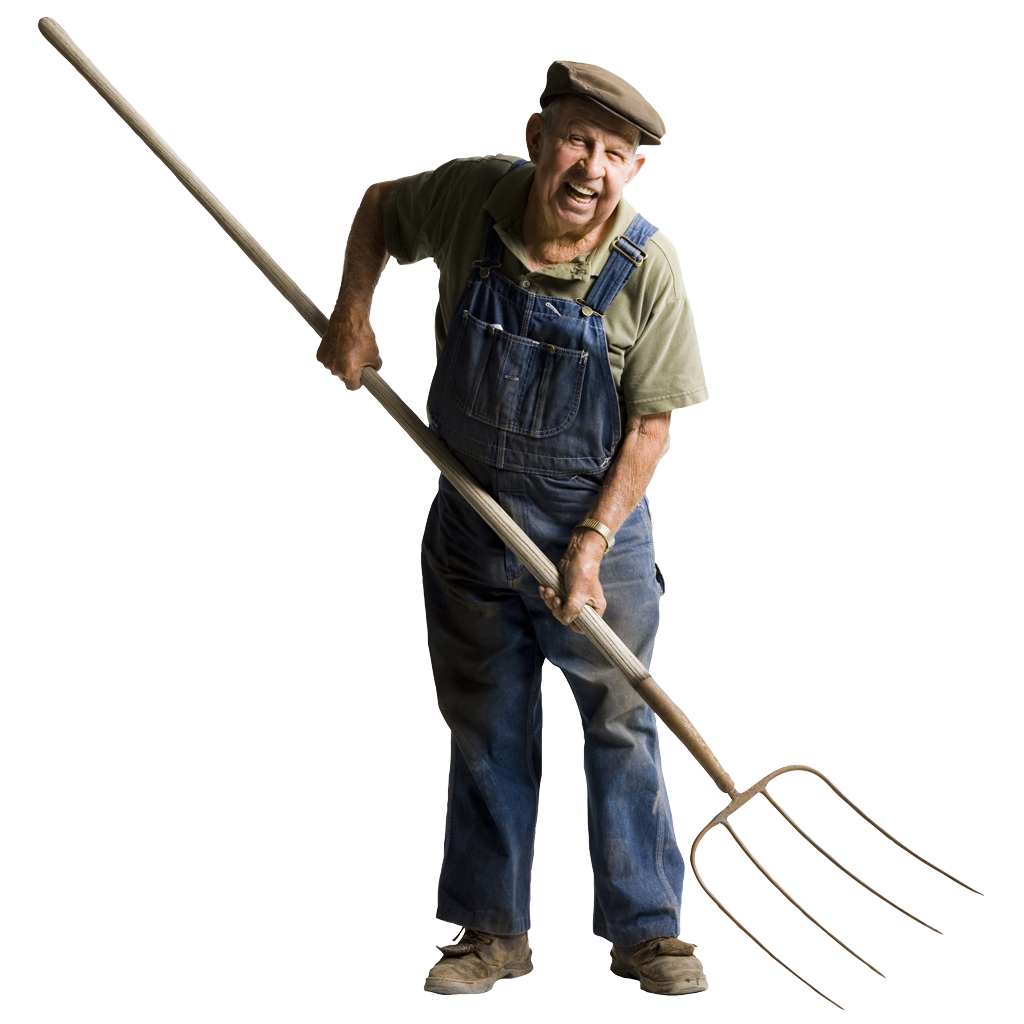 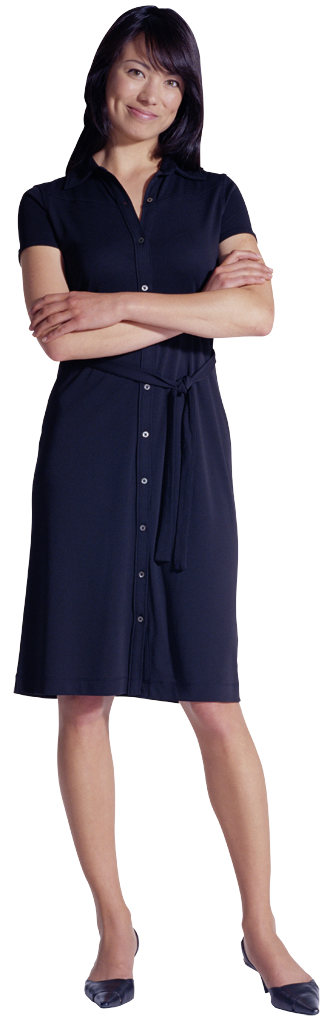 B.-Características básicas de un sistema democrático.
Robert A. Dahl
Características básicas de la democracia.
Criterios:
Participación efectiva.

Igualdad de voto.

Comprensión ilustrada.

Control de la agenda.
A.- Participación efectiva.
Misma capacidad para expresar opinión sobre el gobierno.
Debate, opinión crítica. Participación.
Voz.
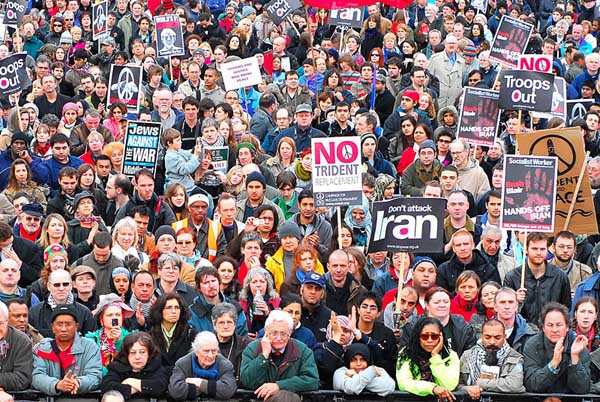 B.- Igualdad de voto entre adultos.
Misma capacidad de influir.
Derecho al voto.
Mismo valor.
Capacidad efectiva de hacerlo.

Valor – posibilidad.
Método
Pocos miembros:
Mano Alzada.
Masas:
Asegurar que todos puedan votar: DERECHO.
Asegurar que todos tengan oportunidad: CAPACIDAD.
Contabilizar: VALOR.
Democracia
Aristocracia
Todos votan.
Todos opinan.
Todos se ven afectados.

IGUALDAD
SUFARGIO UNIVERSAL
Minoría vota.
Minoría opina.
Todos se ven afectados.

IGUALDAD RESTRINGIDA.
SUFRAGIO RESTRINGIDO.
C.- Compresión ilustrada.
La democracia exige a los ciudadanos su participación.
Participar desde la responsabilidad.


INFORMACIÓN:	
Problemas existentes.
Posibles soluciones.
Consecuencias
Educación: forma ciudadanos.
Conocimientos para la vida laboral.
Formación en valores, derechos y DEBERES.

Informarse.
Decidir.
Asumir consecuencias.
4.- Control de la agenda.
Agenda política: acontecimientos que un gobierno debe ir tratando a lo largo de su mandato.
Controlar la agenda es controlar la información.
De qué se habla y de qué no se habla.

Son los individuos quienes han de controlar la agenda.

	
¿Lo hacemos?		Prensa, Tv, radio… ¿Internet?
China. 
http://www.lostiempos.com/diario/opiniones/columnistas/20080704/china-y-la-libertad-de-prensa_13601_18234.html
Tras la inquietud en Lhasa durante el mes de marzo, China incrementó el control de los medios en un intento de cubrir los ojos del mundo. Los periodistas extranjeros se enfrentaron a las más severas restricciones en los últimos tiempos, no sólo se negaron los pedidos de visitar el Tibet, también se llevaron a cabo controles estrictos en las visitas de zonas del Tibet, en provincias tales como Sichuan y Gansu. Dos valientes reporteros Tim Johnson, periodista jefe de McClatchy Newspapers en Beijing, y el reportero ejecutivo de CBC de Beijing intentaron informar desde Gansu, pero fueron rápidamente hallados y evacuados por fuerzas de seguridad. Y los chinos que sólo tienen acceso a la propaganda oficial desconocen la trágica realidad del Tibet, lo cual permite a las autoridades fomentar sentimientos nacionalistas por medio de reportajes televisivos que exageran los casos de violencia perpetrados por los tibetanos.
C.- Orígenes históricos de la democracia: ATENAS.
GUIÓN.
Cazadores – recolectores

Atenas clásica.
Historia.
Características.
A.- Cazadores – recolectores.
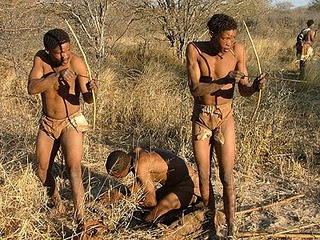 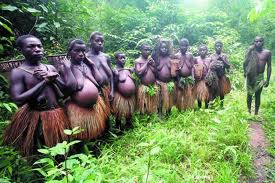 Pocos miembros.
No hay clases sociales (riqueza).
No actividad agrícola o ganadera.
No hay dinero.
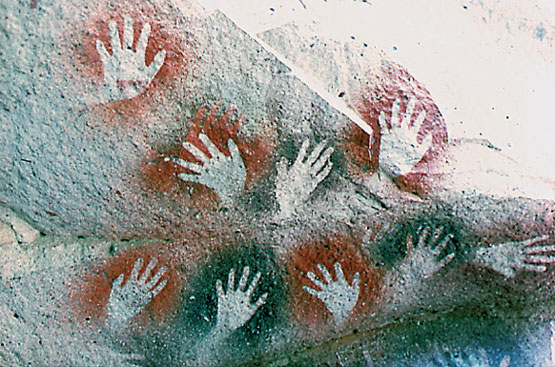 Nómadas: viven de lo que recogen.
Caza.
Pesca.
Frutos, semillas, tubérculos.
Pueblos nómadas actuales.

TERRITORIO 						PUEBLO 
Chile 						Pehuenches, Puelches
Colombia 					Nukak Makuk, Wayúu 
Desierto del Sahara			Tuaregs, 
Europa 						Zíngaros, Sarakatsani, Yoruk 
Groenlandia 				Esquimales, 
India 						Gadulia lohar, Rabari 
Kenia 						Turkana 
Mauritania 					Maurí 
Medio Oriente 				Beduinos
Bosquimanos del desierto del Kalahari
Cómo evolucionan los humanos. Boyd, R y Joan, B.
“Como si fueran científicos, los cazadores recogieron los datos, hicieron observaciones cuidadosas des rastro y usaron conocimientos preexistentes para interpretarlos (…). 
Los rastreadores se pararon frecuentemente para discutir sus ideas. Distintos hombres ofrecieron hipótesis rivales para explicar los rastros que vieron, y hubo mucha discusión de los distintos puntos de vista. En el rastreo, como en la ciencia, dicha discusión es muy útil.”
DESIERTO DEL KALAHARI
Son SOCIEDADES IGUALITARIAS.
Trato especial a la autoridad.
Al más hábil, fuerte, sabio…

Pero siempre intervienen en igualdad.
Rousseau
Estado de naturaleza.
Hombre naturalmente bueno.
Igualdad = Peligros.

Contrato:
Salvaguardar de los peligros.
Cede el poder.
Se va viciando.
Ricos – pobres.
Infelicidad
ATENAS CLÁSICA
Atenas. 1.-Historia.
Guión.
Sociedad micénica. 1.600-1.200 a.C.
Sociedad doria. 1.200 a.C.
Siglos VIII-VII
Solón
Clístenes.
1.- Sociedad micénica.
Grandes desconocidos (incluso fechas).
Cae alrededor del S.XII.
Homero.
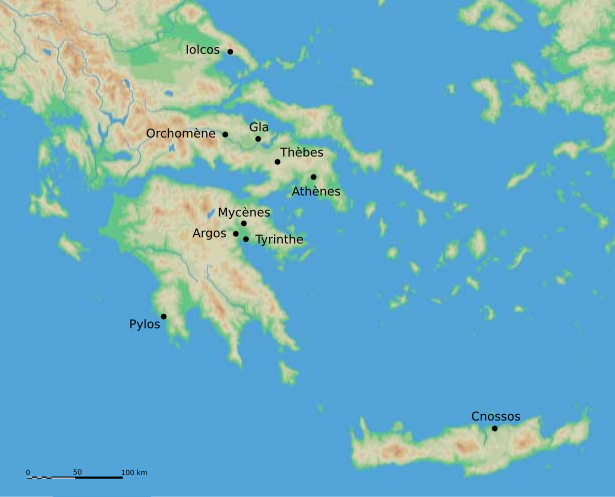 Aedos.
Homero.
No escriben, cantan, y nunca lo mismo.	
No hay alfabeto.
Sociedad oral.
Musas.
EDUCAN.

SOCIEDAD PALACIEGA.
VS Platón.
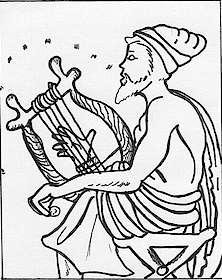 Canto I de la ILÍADA.
Canta, oh diosa, la cólera del Pelida Aquiles, cólera funesta que causó infinitos males a los aqueos y precipitó al Hades muchas almas valerosas de héroes, a quienes hizo presa de perros y pasto de aves –cumplíase la voluntad de Zeus- desde que se separan disputando el Atrida, rey de hombres y el divino Aquiles.

Pelida: hijo de Peleo.
Atrida o Atreides: hijo de Atreo.
Texto Tersites y Odiseo.
Sociedad Doria.
Entran desde el Norte hacia el Peloponeso.
Es una cultura, no un estado. No organización.
“Isla de Pélope”.
Bajo nivel cultural.
No guerreros, agricultores.
Arte dórico.
Esparta, Corinto.
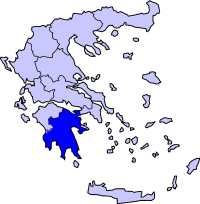 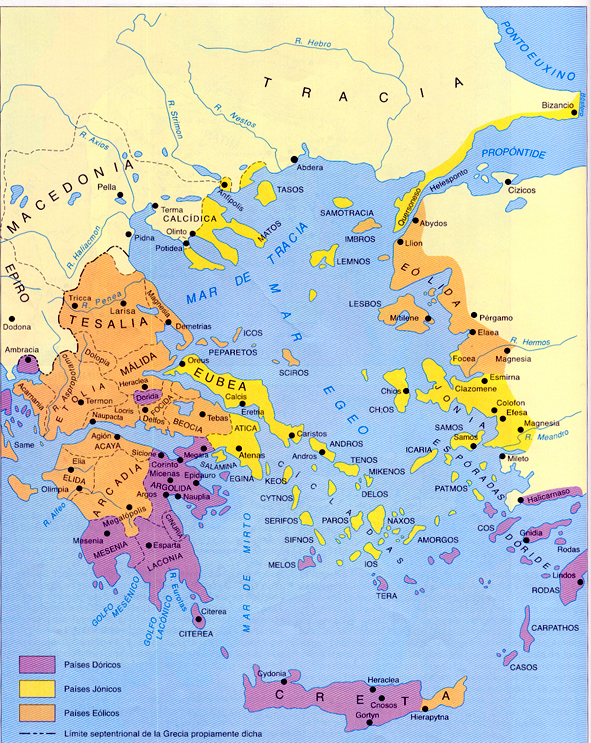 Geografía griega:
Muy escarpada y 
accidentada.
Difíciles comunicaciones.

Polis: ciudad estado.
Unidad política, 
social y económica.
Autogestión.
Distintas leyes, derechos, 
ejércitos, regímenes…
Fusión de población indígena + invasores dorios.
Monarquía  Aristocracia.
Común cultura e idioma: HELENOS (integrantes de la Hélade, hijos de Heleno)
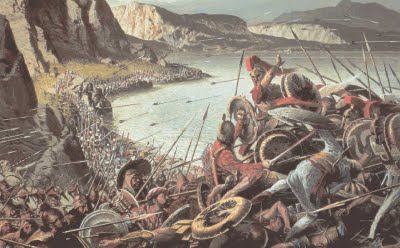 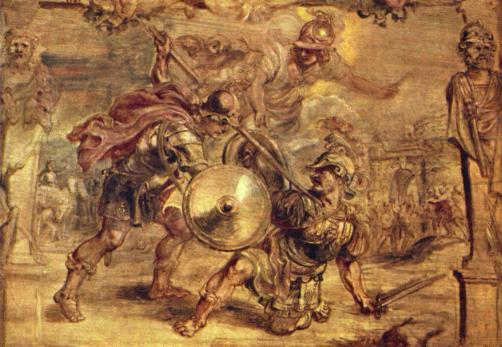 Crisis económica:
Esclavos por deudas.
Pobreza.
Descontento con las aristocracias.
Tenían el poder político/económico.
Solo ellos iban a la guerra (altos costes). Troya.
Siglos VIII VII a.C.
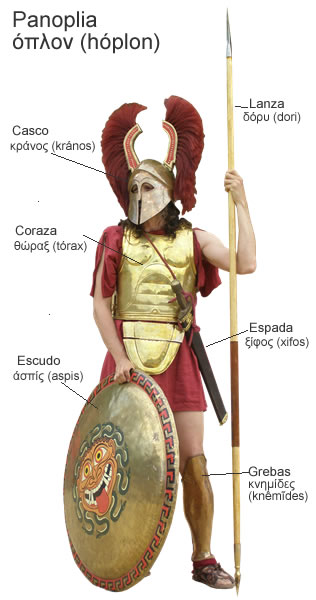 Descontento con la aristocracia.
Nueva clase social: Comerciantes.
Tienen riqueza, pero no poder político.
Esclavos: agricultores con deudas.
Ejército: 
Necesidad de soldados.
Falange hoplita.
Exigen participar del poder político.
SOLÓN
638 – 558 a.C.
Medidas para paliar la crisis.
Tribunales de apelación populares (SORTEO).
Consejo de 400 miembros que controlan al Areópago (Rey – aristócratas). BOULÉ. (Sorteo).
Anuló la esclavitud por deudas (devolvió la libertad a los que la había perdido).
Timocracia: 4 clases sociales.
Se jerarquizan en fc. de la renta
≠ derechos políticos y responsabilidades.
Queda escrita, sin arbitrios.
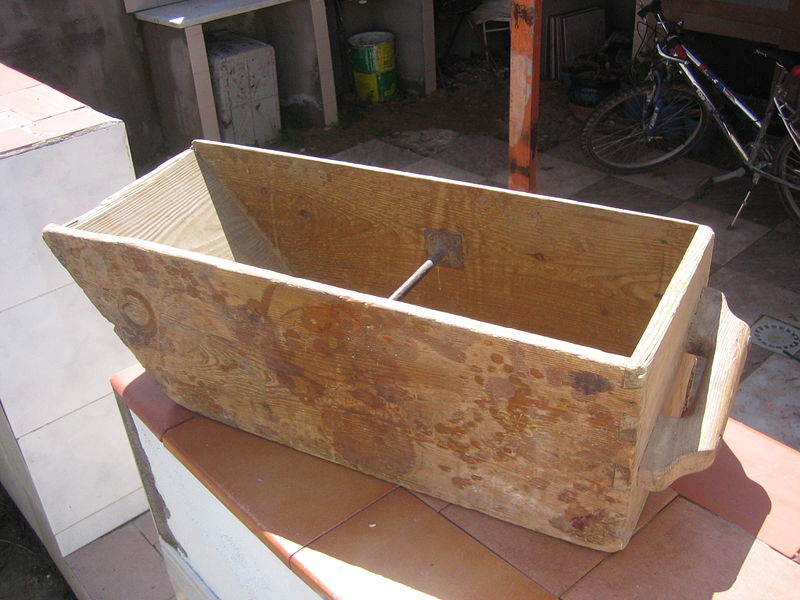 FANEGA.
Los pentakosiomedimnoi, literalmente "hombres de las quinientas fanegas", aquellos que podían producir como mínimo esa cantidad (accedían al arcontado y eran los administradores políticos).
Los hippeis, jinetes que podían costearse un caballo y el equipo necesario para la guerra, valuado en trescientas fanegas anuales.
Los zeugitai u hoplitas (poseen par de bueyes o 200 medimnos o más: 5 hectáreas): eran los que podían armarse con la panoplia de la infantería pesada.
Los thetes (producen menos de 200 medimnos): Los que no podían armarse y eran remeros.

Solón deja la ciudad
Tuvieron que interpretarla.
No se toca por 100 años.
Clístenes.
570-503 a.C.
Los tiranos.
Pisístrato da un golpe de estado.
Es un muy buen gobernante. Moderado.
Extiende el poder de Atenas por mar.

Hipias. Hijo de Pisístrato.
Recela de todos. Miedo a ser asesinado.
Instaura un régimen de terror.
Clístenes.
Hace las últimas reformas democráticas.

100 DEMOS con asambleas propias.
30 TRITIAS, agrupaciones de Demos.
10 TRIBUS, con 3 tritias cada una.
Una costera, una urbana, otra interior.
Mezcla.
ISONOMÍA
Vida en el ÁGORA.
Isonomía.
Igualdad.
Todos los CIUDADANOS están preparados para gobernar: igual capacidad.
Sorteo.
Salario (Pericles).
“Idiotes”
Boulé.
500 miembros.
50 de cada tribu.
Se reparten la presidencia cada mes.
De ellos, rotan en la presidencia: Pritareo (Sócrates).
Convocan a la Ekklesía y le proponen reformas.
Ekklesía.
O asamblea de ciudadanos libres.
Poder legislativo, judicial y ejecutivo.
Guerra, diplomacia…
Mayores de 18 años.
Había que acudir en persona.
Discursos.
Areópago.
Arcontes.
Elegidos entre los aristócratas por la Ekklesía.
Consejeros.
Poder muy limitado, casi testimonial.
Helíaia.
Tribunales. Justicia ateniense.
Nunca de oficio. Rogada.
Si afectaba a la esfera pública, cualquiera podía denunciar.
No apelación.
No abogados o fiscales.
Ekklesía elige 9 Arcontes cada año.
Presiden los tribunales.
Se presentan 6000 miembros para el jurado de las tribus.
Solo han de acudir 500 por juicio.
No saben hasta horas antes a quiénes tocaba.
Sorteo mediante un sistema de tablillas.
Cleroterion
- 40 min.: Testigos, intervenciones, pruebas…
- Urna en el centro.
 5% de los votos mínimo 
(Peligro de multa o pérdida de ciudadanía)
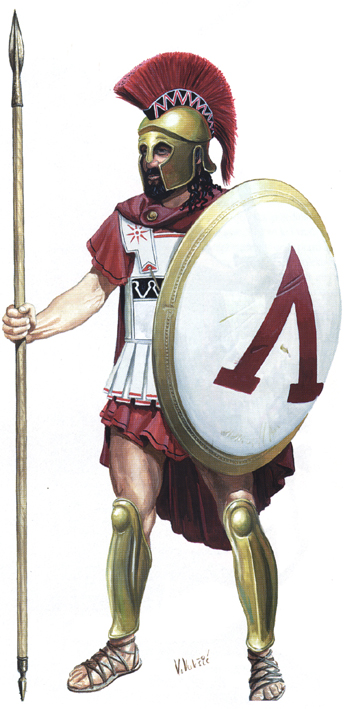 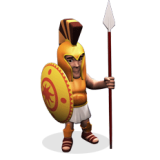 Arconte.
Secretarios.
P
U
B
L
I
C
O
J
U
R
A
D
O
J
U
R
A
D
O
P
U
B
L
I
C
O
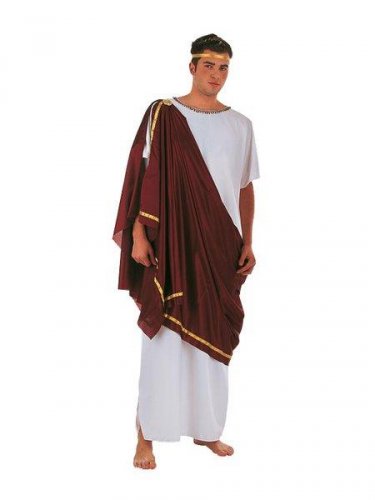 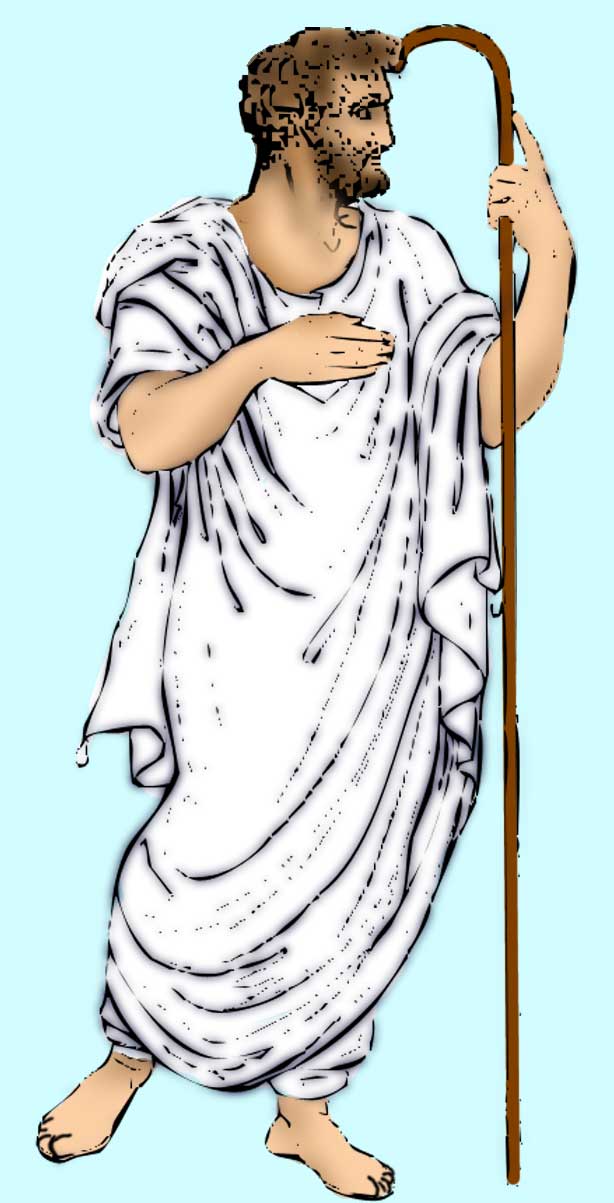 Ciudadanos.
Población Atenas:
300.000 habitantes.
Solo 60.000 ciudadanos.
+ mujeres, esclavos y metecos.
Esclavos con derechos pero no vida pública.
Ciudadano: tiene vida pública.
Servicio militar. Tiempo en la frontera. Rito de paso.
Debe tomar decisiones.
Logos. Uso del verbo. La palabra.
Democracia = sistema de la palabra.
Retórica.
Sofistas.
MAESTROS DE LA PALABRA.
Profesores.
Enseñan a vivir en la ciudad.
Gorgias. Elogio a Elena.
Homero ya no es útil.
Chicos malos.
Thank you for smoking 1
Thank you for smoking 2
Thank you for smoking 3